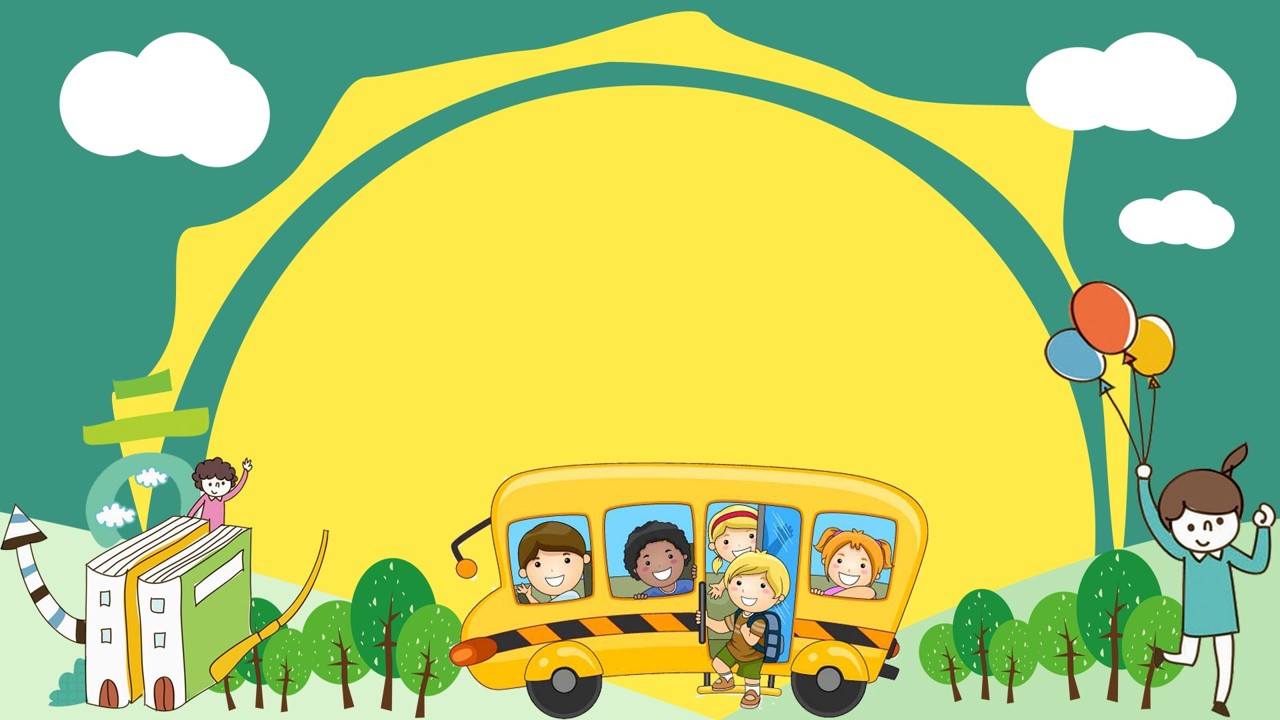 CHÀO MỪNG 
CÁC CON ĐẾN VỚI TIẾT HỌC MÔN TOÁN LỚP 1
CHỦ ĐỀ 4
LÀM QUEN VỚI MỘT SỐ HÌNH KHỐI
BÀI 15: VỊ TRÍ, ĐỊNH HƯỚNG TRONG KHÔNG GIAN – TIẾT 2
(Trang 98 – 99)
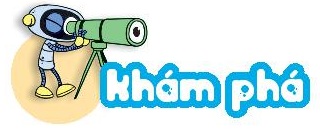 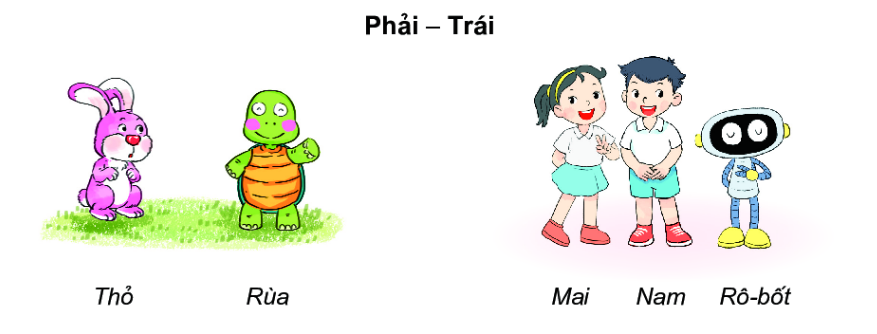 T
P
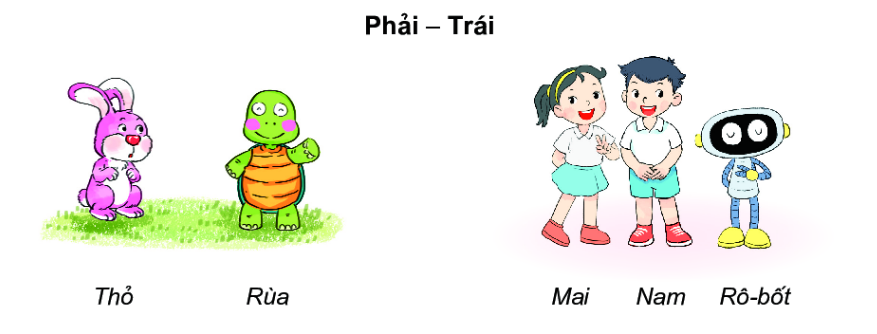 a. Bên phải là Rùa
b. Từ trái sang phải: thứ nhất là Mai, thứ hai là Nam và thứ ba là Rô-bốt.
Bên trái là Thỏ
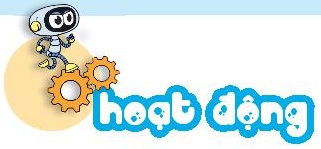 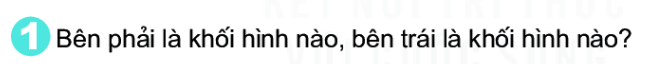 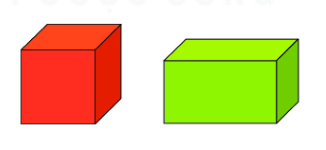 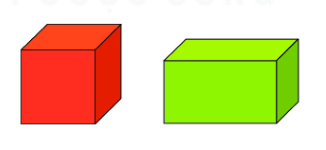 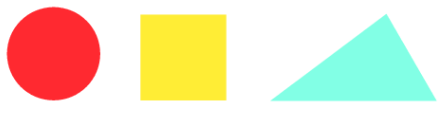 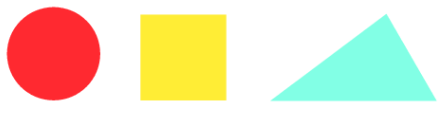 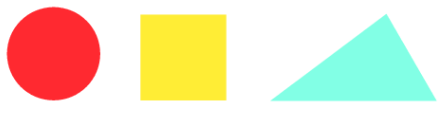 1
2
2
3
1
3
2
3
a. Từ trái sang phải, hình tam giác ở vị trí thứ mấy?
b. Từ phải sang trái, hình ở vị trí thứ ba là hình gì?
Hình tròn
c. Hình nào ở giữa hình tròn và hình tam giác?
Hình vuông
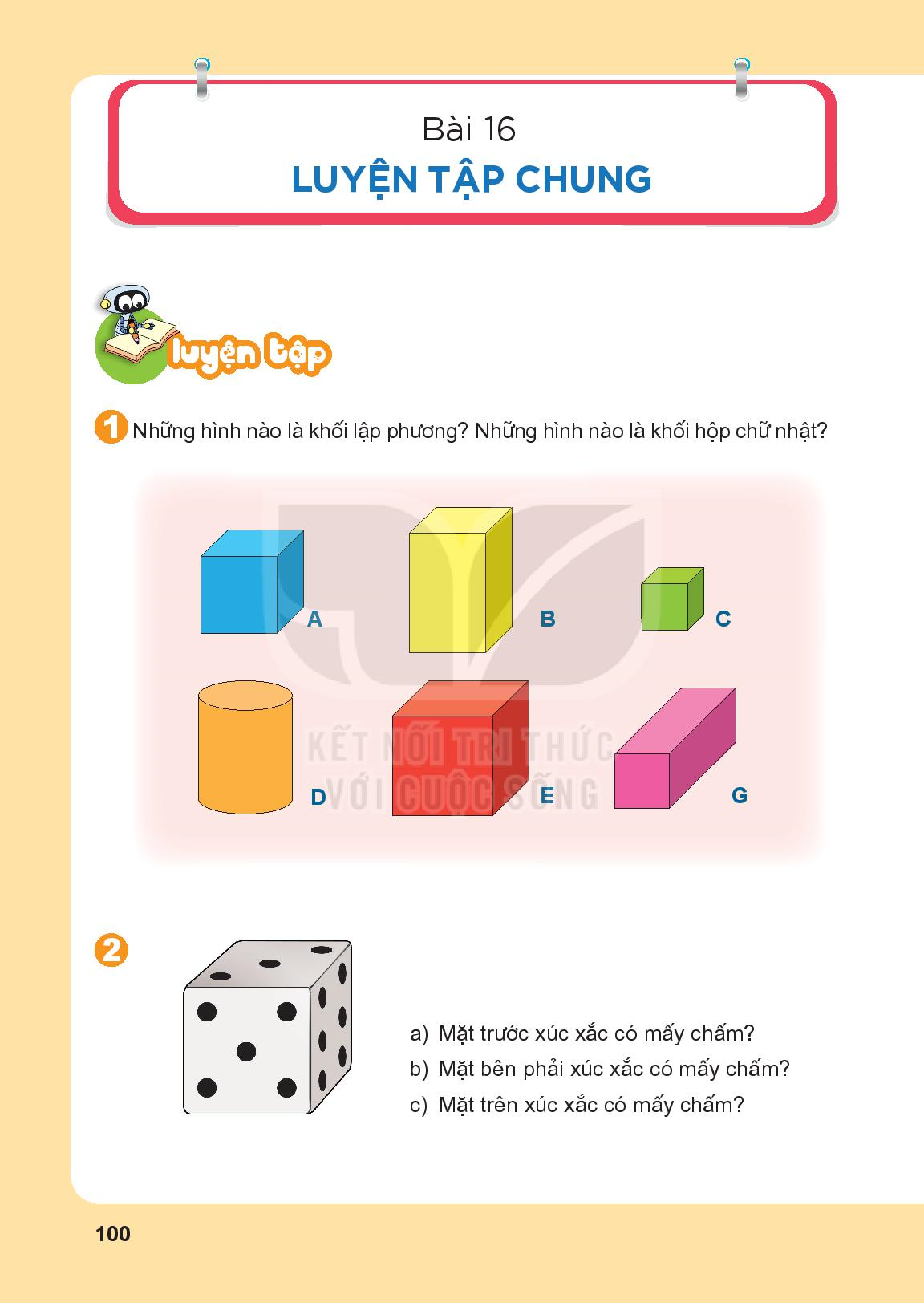 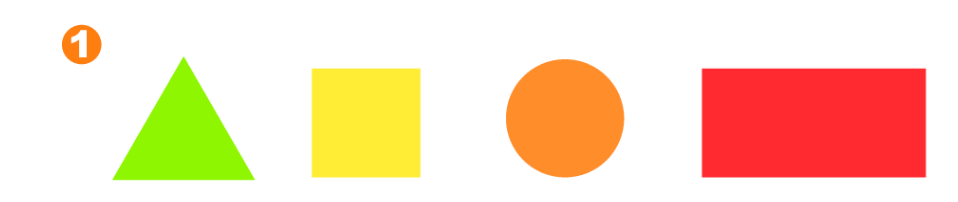 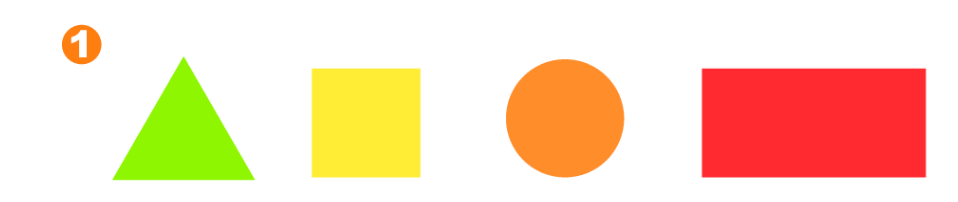 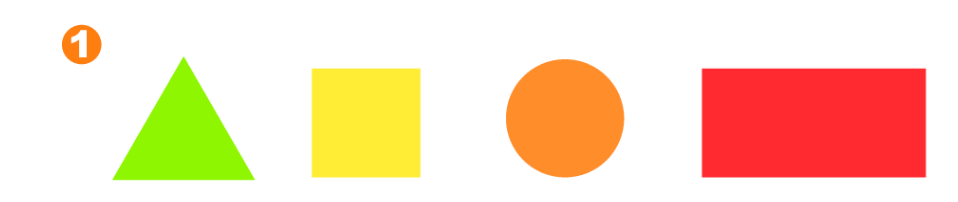 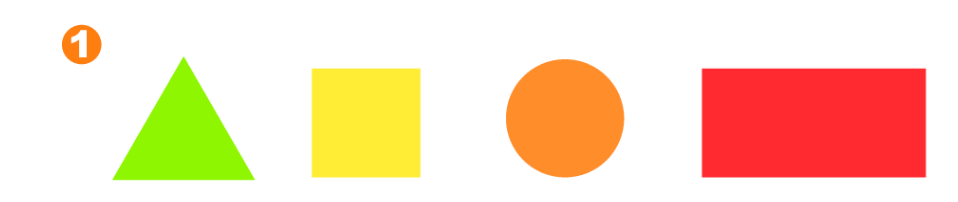 Hình tam giác
Hình vuông
Hình tròn
1
Hình chữ nhật
a. Nêu tên các hình theo thứ tự từ trái sang phải.
b. Hình nào ở giữa hình tam giác và hình tròn?
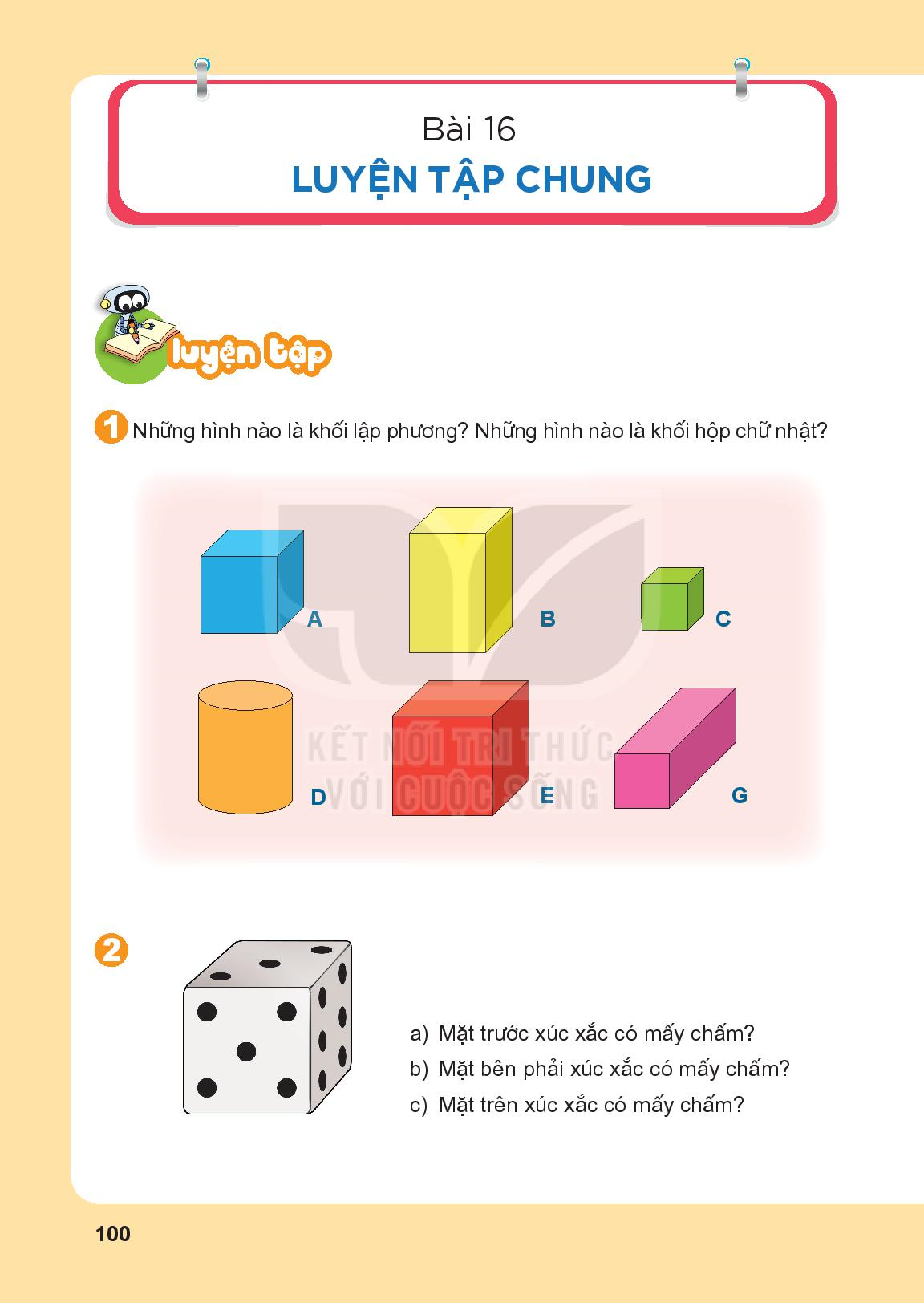 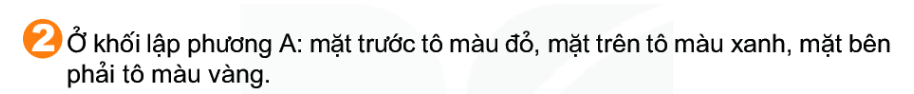 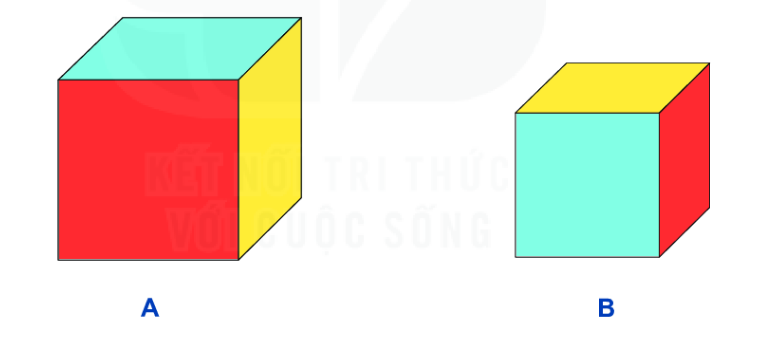 x
x
x
x
x
x
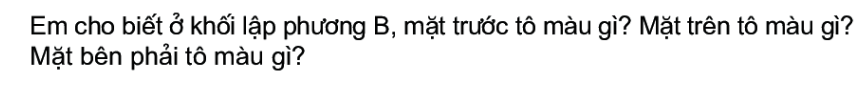 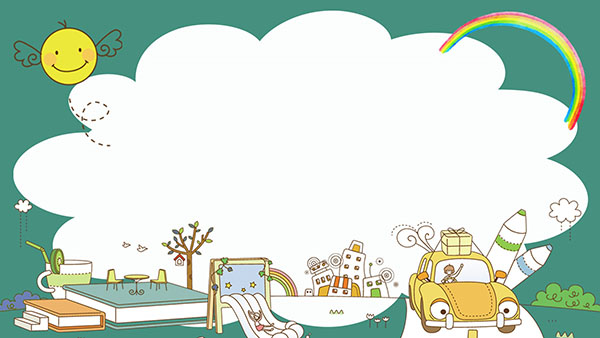 Tiết học kết thúc. 
Cảm ơn các con!